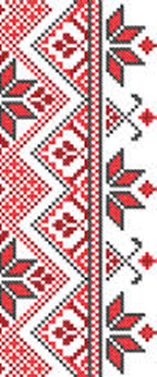 Эрзянь келень урок 
4 – це классо                 
           Подготовила:  
 Пирогова М. В       
учитель эрзянского языка                                 
МОУ «Лямбирская СОШ № 1» 
Лямбирского муниципального района
Республики Мордовия
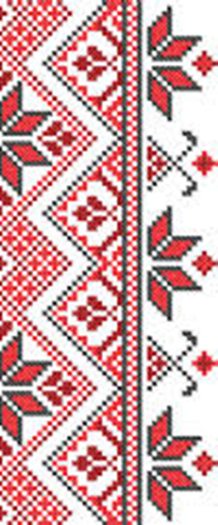 НАМА  / АРАСЬ 
1. Куярось пиже.
2. Овтось вечки медь.
3. Од иесь кизна.
4. Кшись – весеменень прявт.
5. Течи пеця.
6. Цёрынесь машты ливтнеме. 
7.Нармунесь машты сёрмадомо.
Муик аэрявикс валонть 

НУМОЛО, КУЯР, РИВЕЗЬ
АШО, РАУЖО, КАПСТА
ЧУРЬКА, САЗОР, АВА
Муик аэрявикс валонть

КОЛМО, ВЕТЕ, ПУРЬКА 
ОВТОРНИК, СЕРЕДА, МОДАМАРЬ
ЯКСТЕРЬКАЙ, ТУНДО, КИЗЭ
Муик аэрявикс валонть 

РЕПС, ЦЁРЫНЕ, ТЕЙТЕРНЕ
КАТКА,КИСКА, ПЕЙНЕЧУРЬКА
КУЗ, УМАРЬ, УМАРИНА
КУЯР
КАПСТА
ЧУРЬКА
ПУРЬКА
МОДАМАРЬ
ЯКСТЕРЬКАЙ
РЕПС
ПЕЙНЕЧУРЬКА
УМАРЬ
КУЯР - огурец
КАПСТА - капуста
ЧУРЬКА - лук
ПУРЬКА - морковь
МОДАМАРЬ - картофель
ЯКСТЕРЬКАЙ -  свёкла 
РЕПС - репа
ПЕЙНЕЧУРЬКА - чеснок
УМАРЬ - яблоко
Фруктат ды эмежть.
(Фрукты и овощи.)
(эрзянь келень урок  4 - це классо)
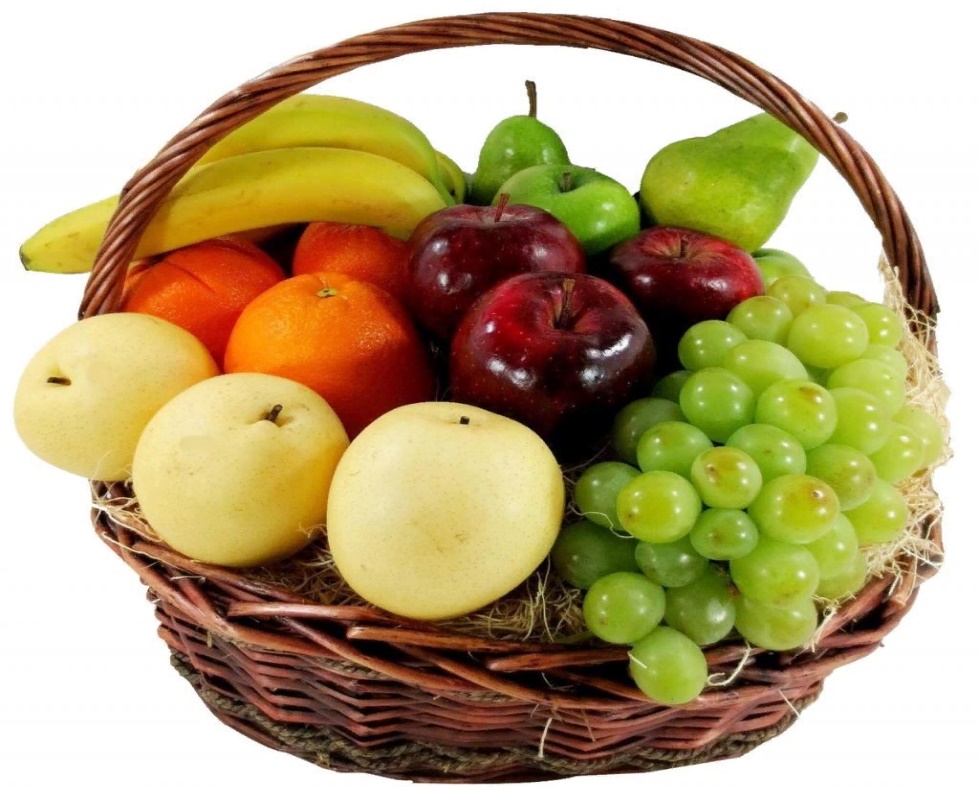 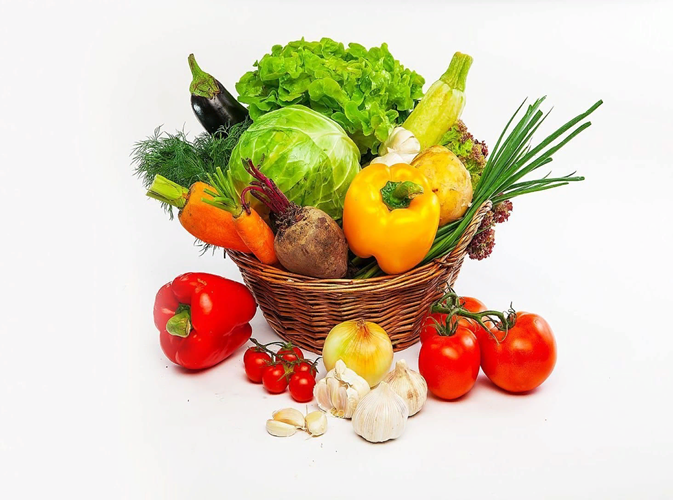 Текст физкультминутки
 Вейке, кавто –  минь стятано, 
Колмо, ниле – велятано,
Вете, кото – цяпатано, 
Сисем, кавксо – минь мольтяно,
Вейксэ, кемень – озатано –
Важодеме карматано.
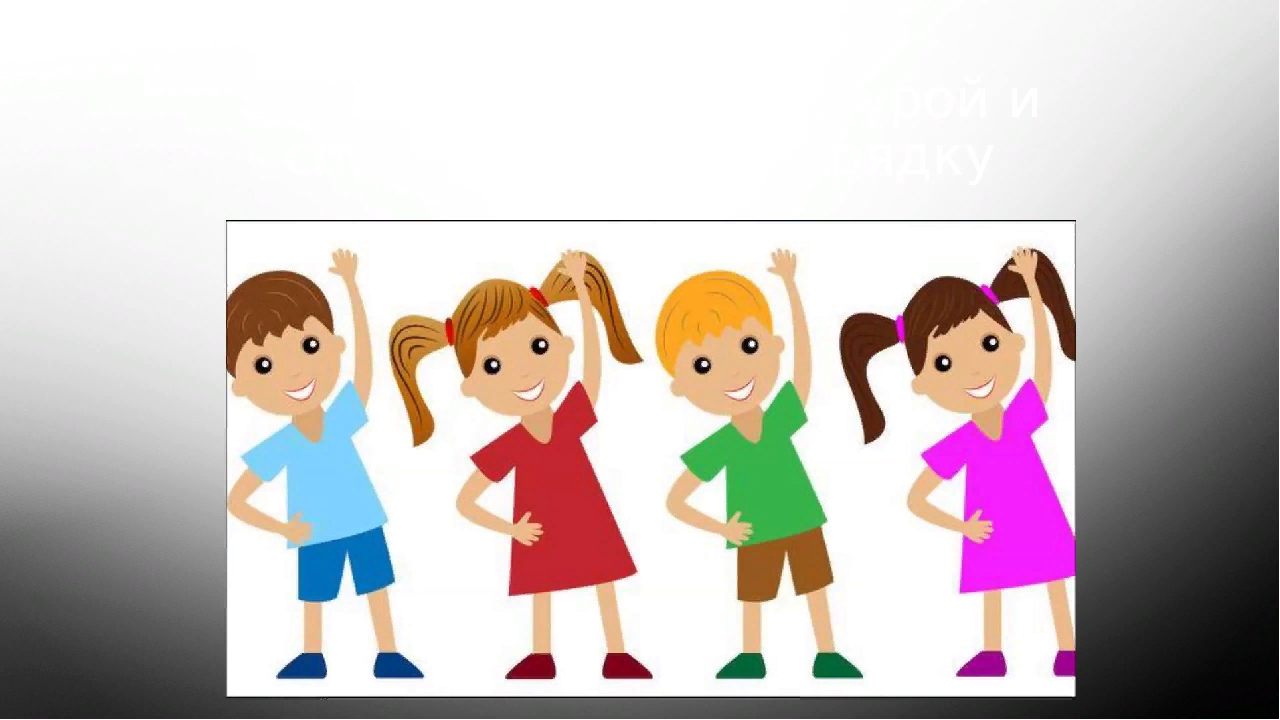 Шукшторовось – смородина
Ламбамо – сладкий (-ая, -ое)
Чапамо – кислый (-ая, -ое)
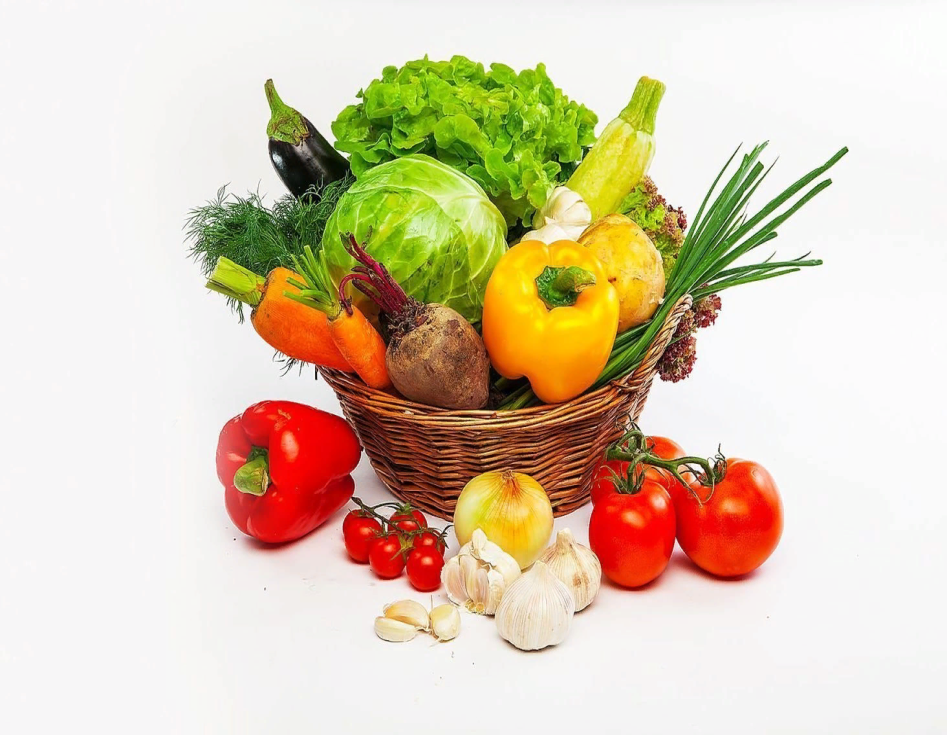 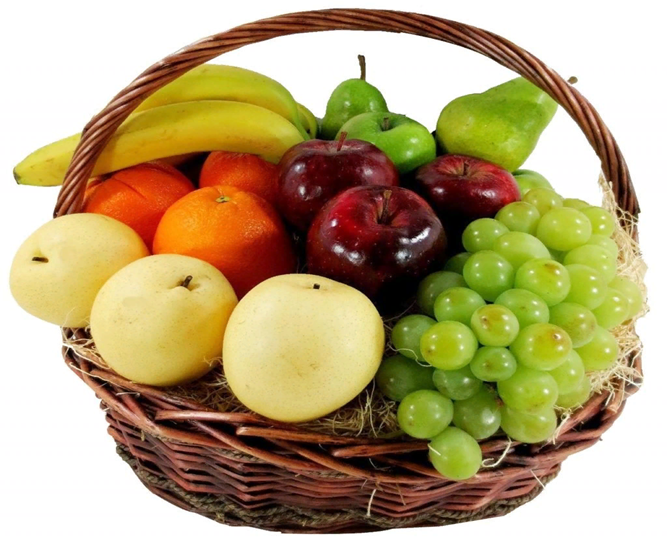 СОДАСЫНЕК РЕБУСТНЭНЬ!

1.                 ,,    Я    +   Р



2.    П                 Ь                   ,,,
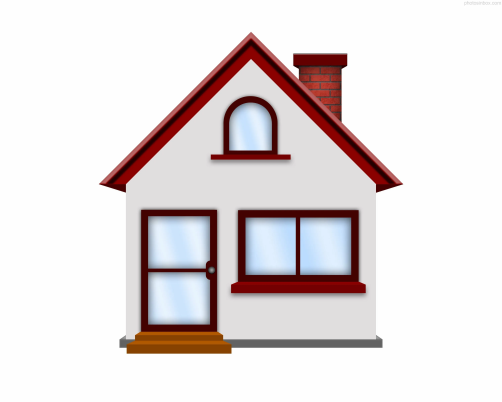 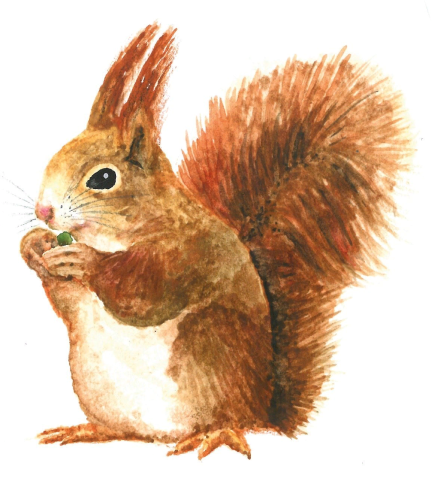 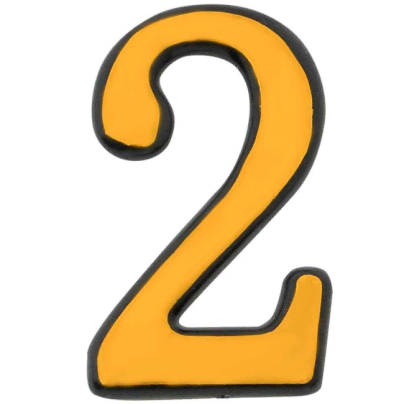 СОДАСЫНЕК РЕБУСТНЭНЬ!


3.                (цвет)         Ь + КАЙ


4.                  НЕ
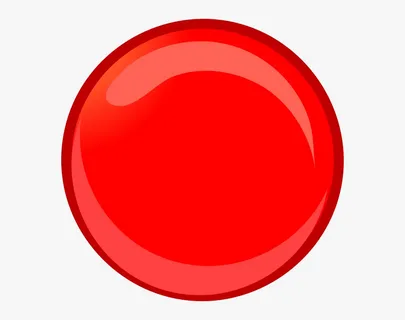 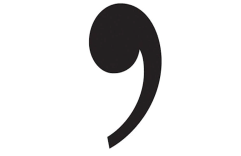 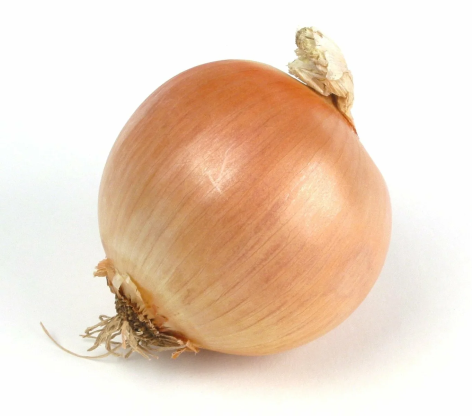 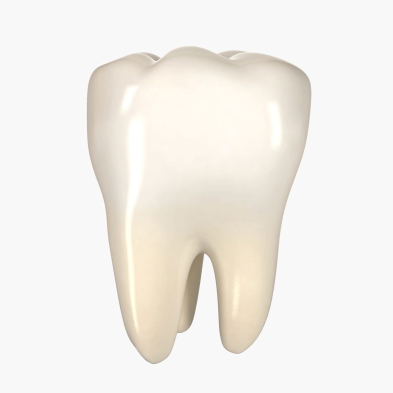 СОДАСЫНЕК РЕБУСТНЭНЬ!


5.                 ,,,  Ь
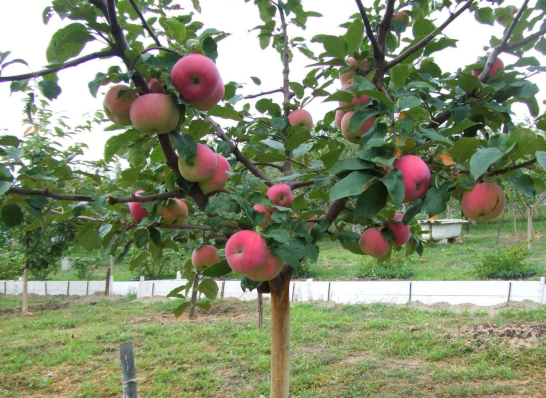 Кудонь тевесь
Тонавтнемс эмежтнень ды фруктатнень лемест.
(Выучить названия овощей и фруктов)
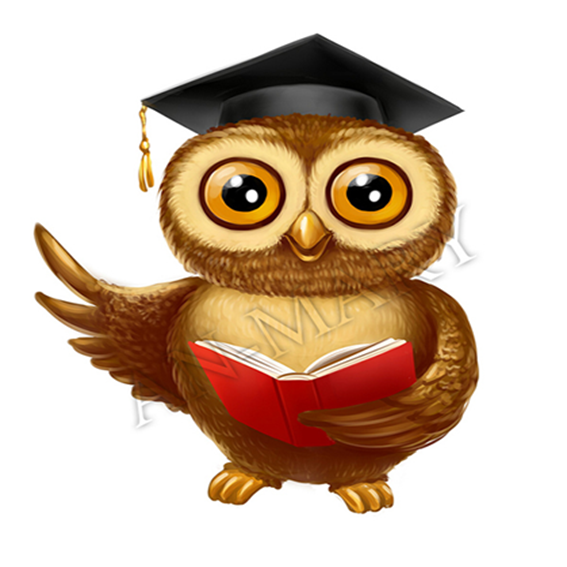